Escuela Normal De Educación Preescolar


Licenciatura en educación preescolar
Materia: Teatro
Maestro: Miguel Andrés Rivera Castro
Unidad de aprendizaje 3: La expresión teatral
Competencias de la unidad de aprendizaje:
Aplica el plan y programas de estudio para alcanzar los propósitos educativos y contribuir al pleno desenvolvimiento de las capacidades de sus alumnos y alumnas. 
Diseña planeaciones aplicando sus conocimientos curriculares, psicopedagógicos, disciplinares, didácticos y tecnológicos para propiciar espacios de aprendizaje incluyentes que respondan a las necesidades de todos los alumnos y las alumnas en el marco del plan y programas de estudio. 
Emplea la evaluación para intervenir en los diferentes ámbitos y momentos de la tarea educativa para mejorar los aprendizajes de sus alumnos. 
Actúa de manera ética ante la diversidad de situaciones que se presentan en la práctica profesional. 
Lectura: El arte de contar cuentos. Teatro con mascaras, títeres, teatro.   
Alumna:
Griselda Estefanía García Barrera N.L. 4
Sexto semestre Sección 
Saltillo, Coahuila                                                                            
10 de junio de 2021
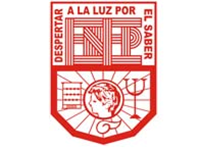 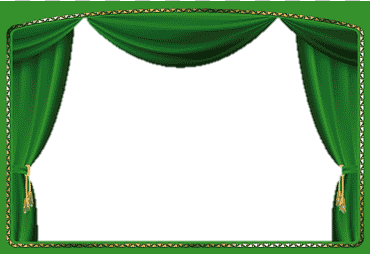 LO QUE MÁS ME GUSTÓ DE LA LECTURA “EL ARTE DE CONTAR CUENTOS”
Dentro de la lectura abordada el día de hoy se pudieron detectar una serie de características y estrategias que pueden ser útiles a la hora de contar un cuento a los alumnos, algo que disfrute mucho de esta que no solo son aspectos que cuentan en la narración, sino que pueden favorecer la expresión oral en general. 

El tema de como expresarse oralmente siempre me ha interesado mucho, de igual manera aquellos aspectos que tienen que ver con la modulación de la voz puesto que es algo con lo que muchas veces tengo complicación, en esta lectura nos hablan de la voz como un medio de comunicación y agrada como se nos explica todo lo que esta engloba y las recomendaciones para no cansarla, como es el no hablar muy fuerte o apoyarnos en el estomago para no forzar la garganta. Otra cosa que llama mi atención es el uso de las palabras, pues es común que al hablar repitamos algunas y se pierda el sentido de lo que decimos. 

En general me pareció una lectura de lo más interesante y que realmente fortalece la labor docente desde las intervenciones generales hasta aquellas especificas de contar cuentos.
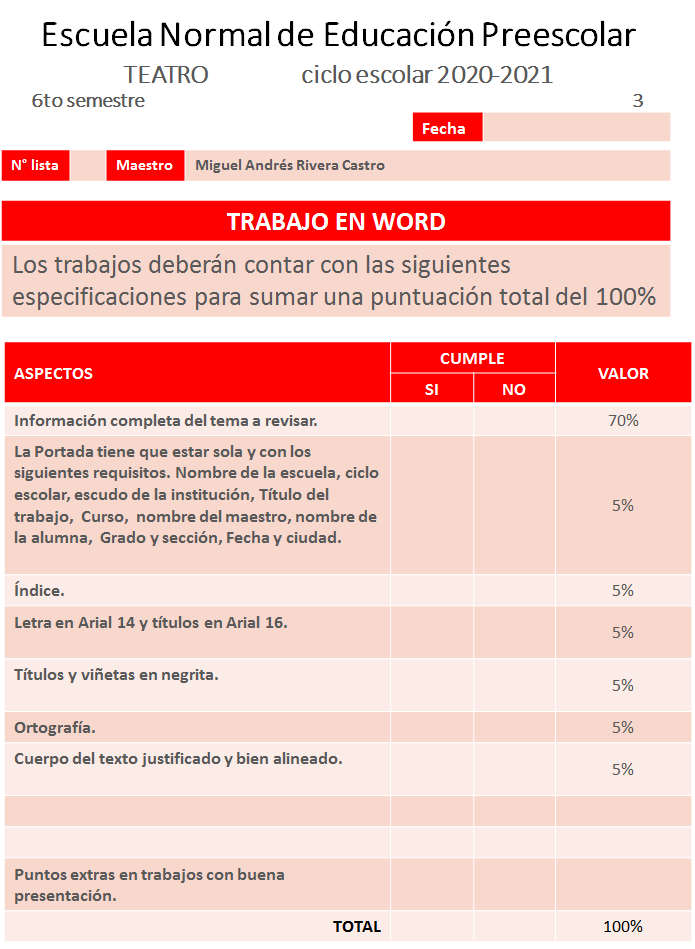